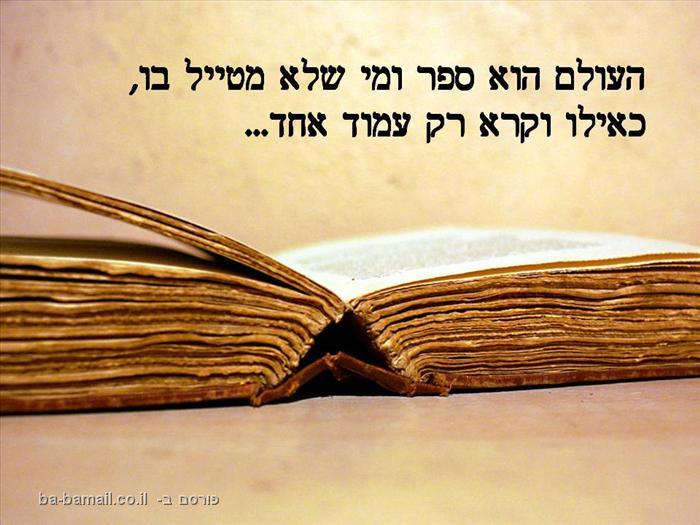 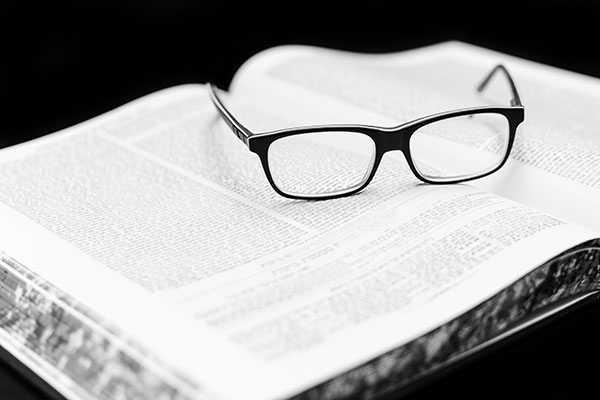 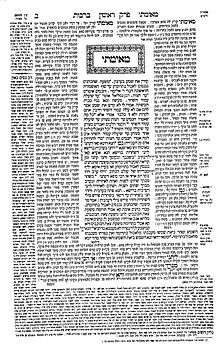 על הספר הזה שמעת???
חשבת להיות עורך דין?
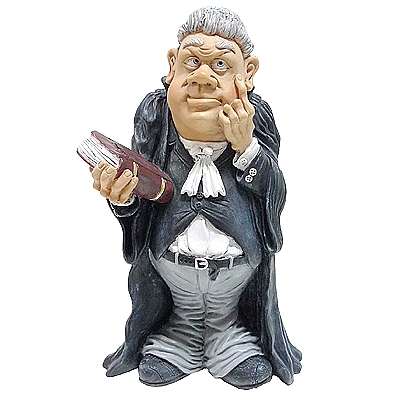 יודע/ת לחשוב?
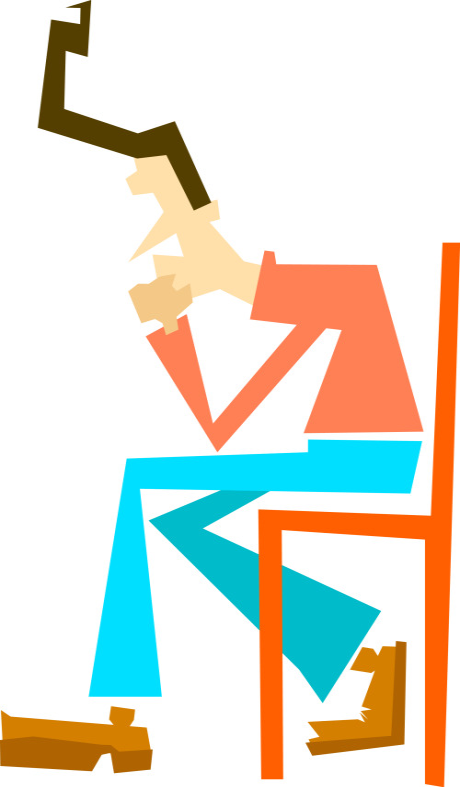 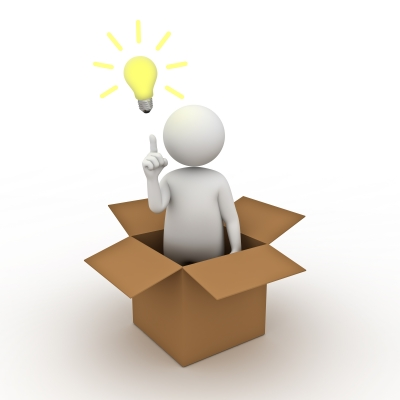 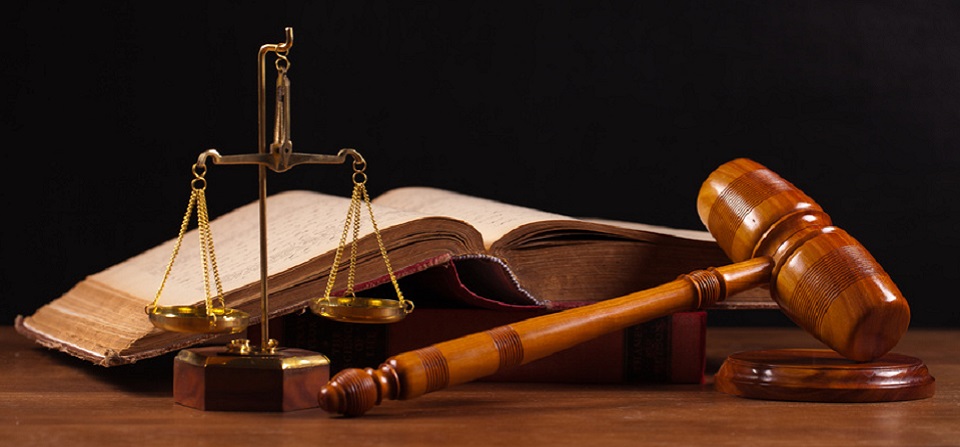 משפט עברי ותושב"ע.המקצוע הקרוב ביותר ללימודי משפטים בתיכון. נקודה.
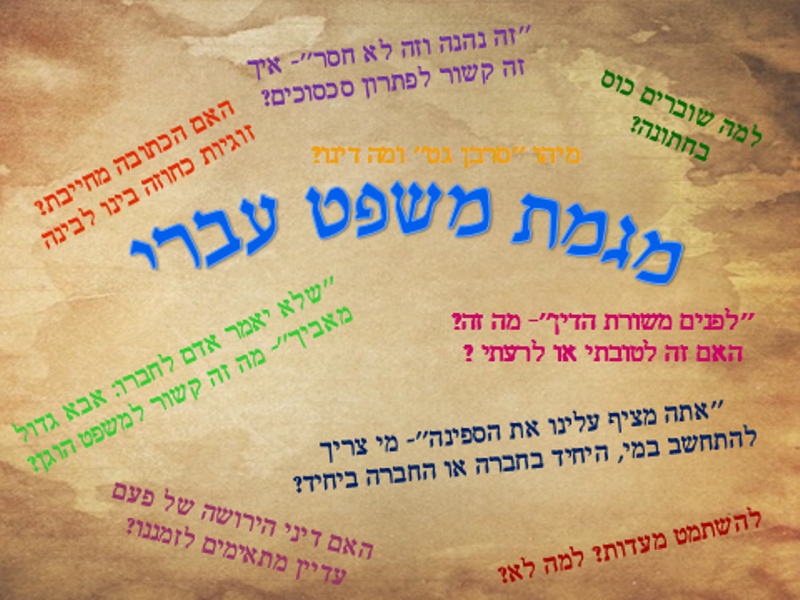 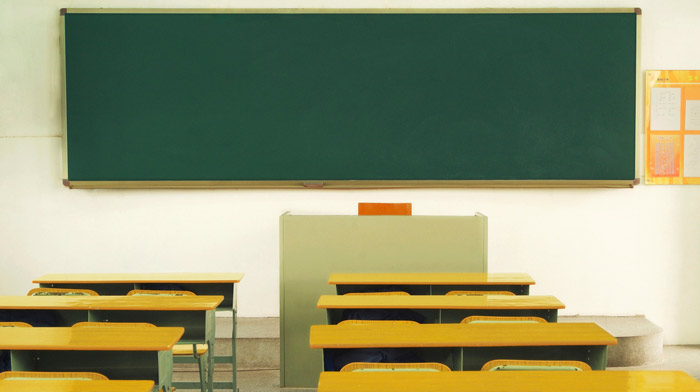 אז מה לומדים במגמה?
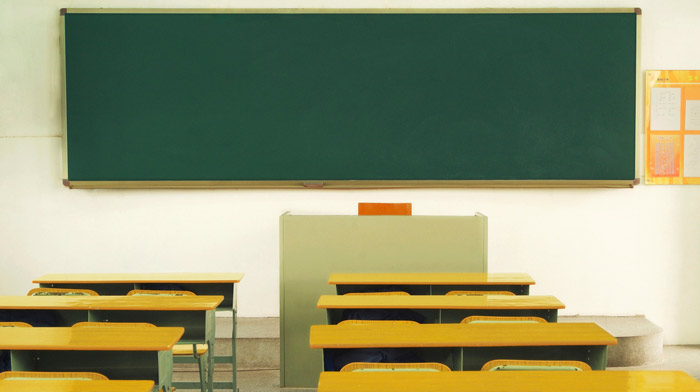 במגמה  לומדים 
מושגים במשפט העברי, 
      נהנים משעורים מרתקים
              וצוברים ידע משמעותי רב.
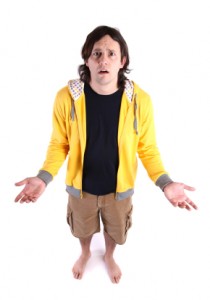 למה כדאי גם למי שלא חושב להיות עורך דין?
דרך הלימוד האופיינית למקצוע, הלוגיקה התלמודית המפורסמת, מחדדת את המחשבה ומקנה מיומנויות חשיבה שהם המפתח להצלחה בכל מקצוע עיוני.
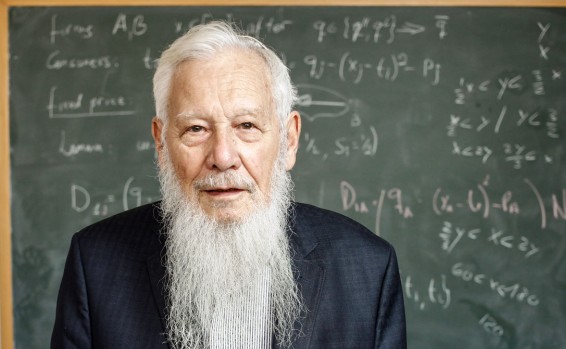 לדעת פרופ' ישראל אומן (חתן פרס נובל לכלכלה) הסיבה  לכמות העצומה של פרסי נובל שקבלו יהודים במקצועות המדעיים נובעת מן העיסוק האינטלקטואלי אצל היהודים, עיסוק זה יסודו בתלמוד.
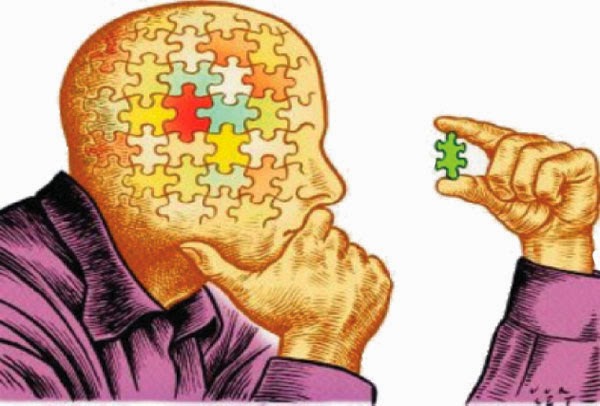 מיומנויות החשיבה 
שנלמד יועילו מאוד 
בכל מקצוע שתלמד.
התלמידים נחשפים למכלול שלם של נושאים מרתקים ומעוררי מחשבה, מפתחים בהתמדה את יכולותיהם האינטלקטואליות ורוכשים ידע חשוב במקורות. נחשפים גם לשון חז"ל, לארמית ולמושגי יסוד ביהדות, ומחזקים ידיעה בשפה העברית.
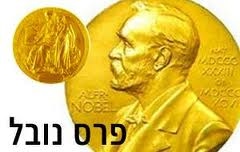 ומי יודע, 
אולי יום אחד, אחד מכם 
יזכה בנובל?
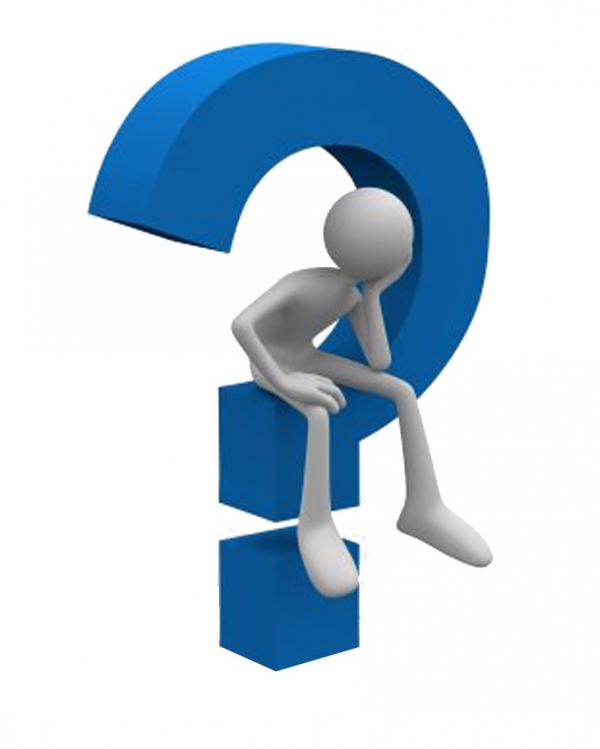 אז
מה 
זה נותן לי?
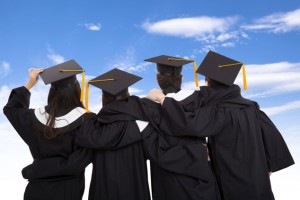 התלמידים מקבלים 5 יחידות לבגרות עם בונוס. כל האוניברסיטאות בארץ מעניקות בונוס של 20 נק' לכל המסיימים בהצלחה בגרות במשפט עברי ותושב"ע. 
אוניברסיטת בר-אילן מעניקה בונוס של 25 נק'.


 
לעתים ניתנות הקלות בלימודי יסוד באוניברסיטת בר אילן לתלמידים בעלי הישגים גבוהים במקצוע.
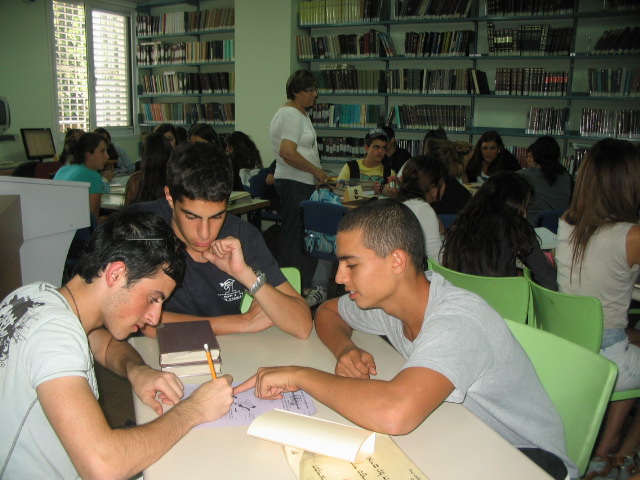 פעילות לימודית חווייתית בספריה לתלמידי המגמה
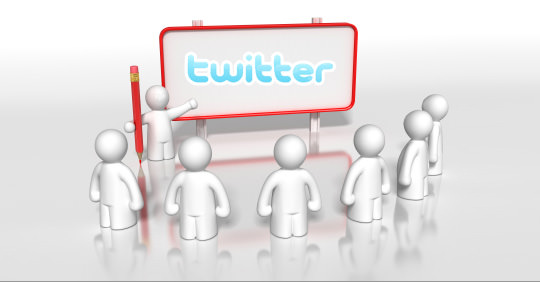 כיצד מתנהל השיעור?
בתחילה מסביר המורה את הקטע הנלמד. לאחר מכן התלמידים לומדים את הקטע בזוגות (ב"חברותא") בעזרת שאלות הכוונה.
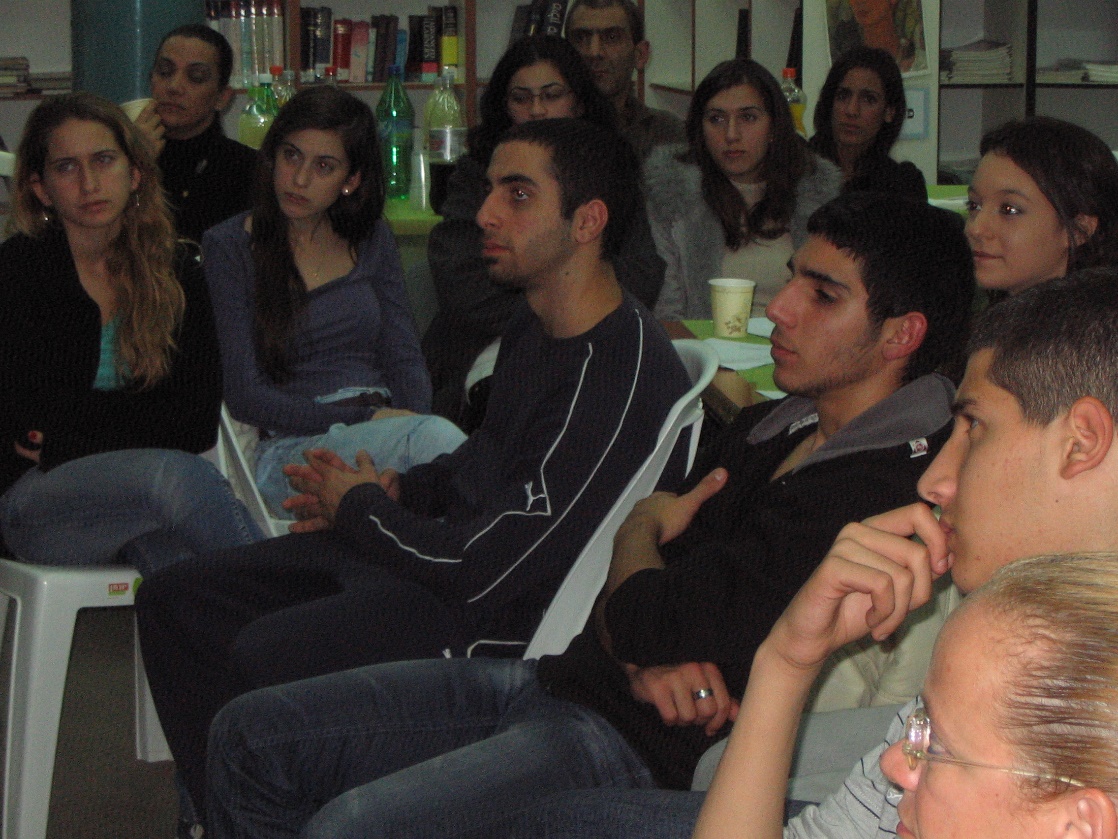 בשלב מוקדם מאוד בשנה מתמודדים עם מבחני בגרות בתלמוד ופותרים אותם ביחד.
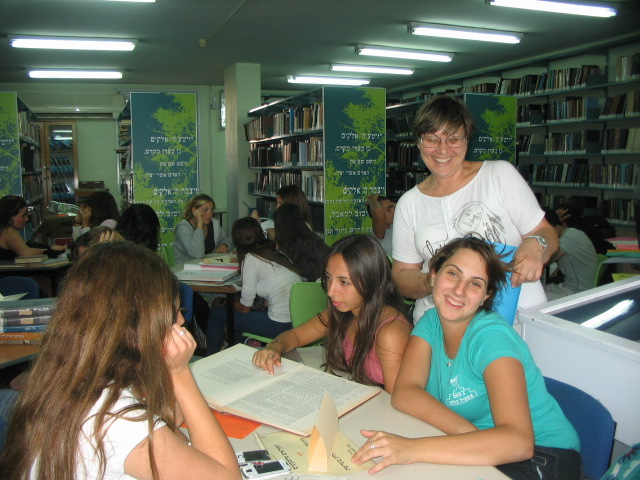 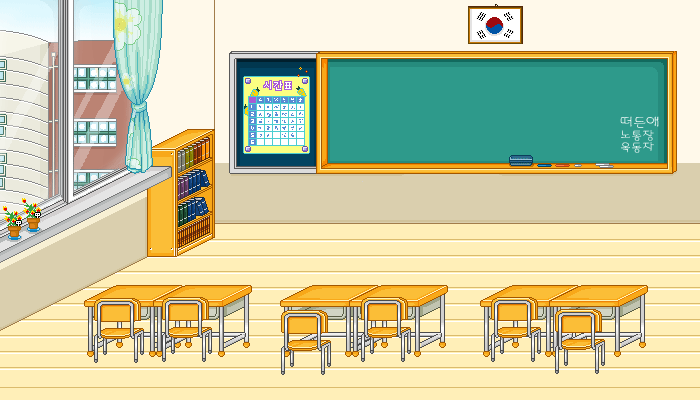 חומר הלימוד מורכב מחמש יחידות נבחרות:
 בכתה יא לומדים 3 יח"ל 
בכיתה י'ב לומדים 2 יח''ל.
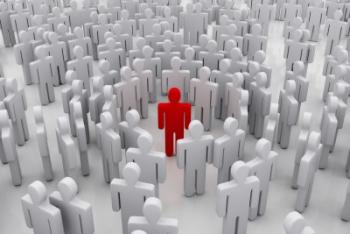 מהם הנושאים הנלמדים ?

יחיד וחברה 
(לדוגמא: מדוע פגיעה נפשית חמורה יותר מפגיעה ממונית? 
איזה ערך גובר, האמת או השלום?)
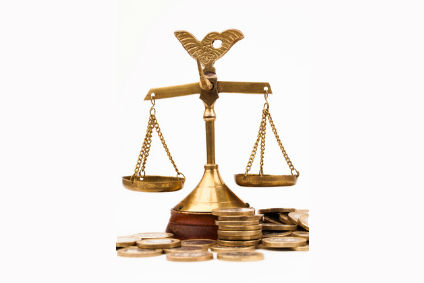 משפט ויושר לדוגמא: מה משמעות המושג המשפטי "לפנים משורת הדין"? מה בין צוואה לירושה? מהי "מידת סדום"?
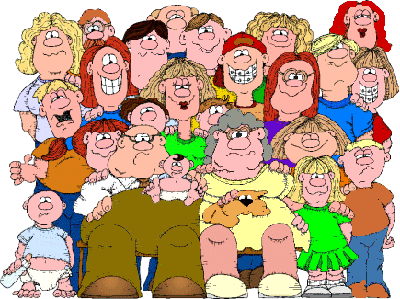 הורים וילדים 
לדוגמא - עד היכן מגיעה חובת כיבוד הורים? מהם חובות ההורה כלפי ילדו? 
.
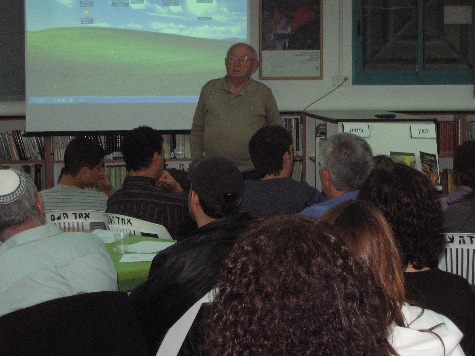 בכתה יב לומדים עוד שתי יחידות כגון "מהות ופנימיות לעומת חיצוניות" ו"היבטים של לימוד תורה" או יחידה אחרת (יש אפשרויות בחירה). 
כל יחידה עוסקת בתחום משפטי ותוכני מיוחד, המקנה מגוון של ידיעות בתחום המשפטי ומעשיר את התלמיד במגוון של ידיעות ורעיונות.
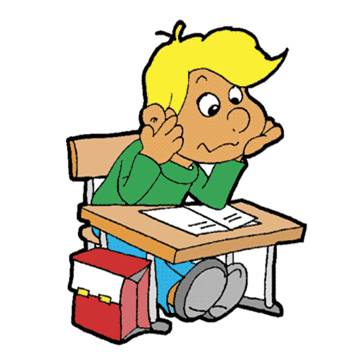 סיור מגמה ופעילויות אחרות
התלמידים יוצאים לסיור בירושלים ו/או פעילויות אחרות. לפני חגים מתקיים חידון בנושא הרלוונטי
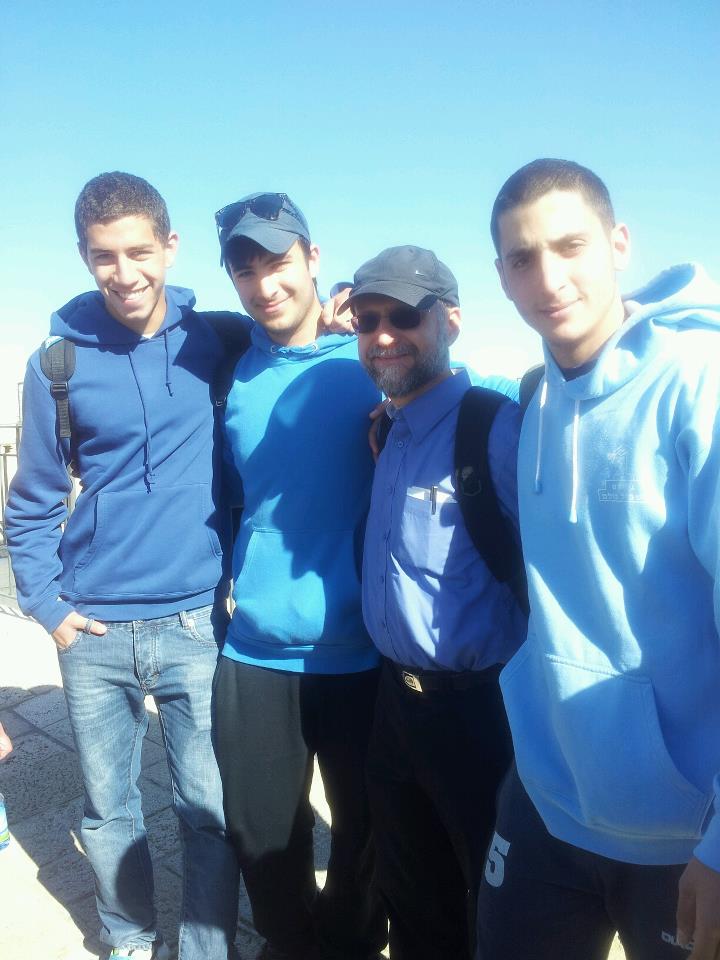 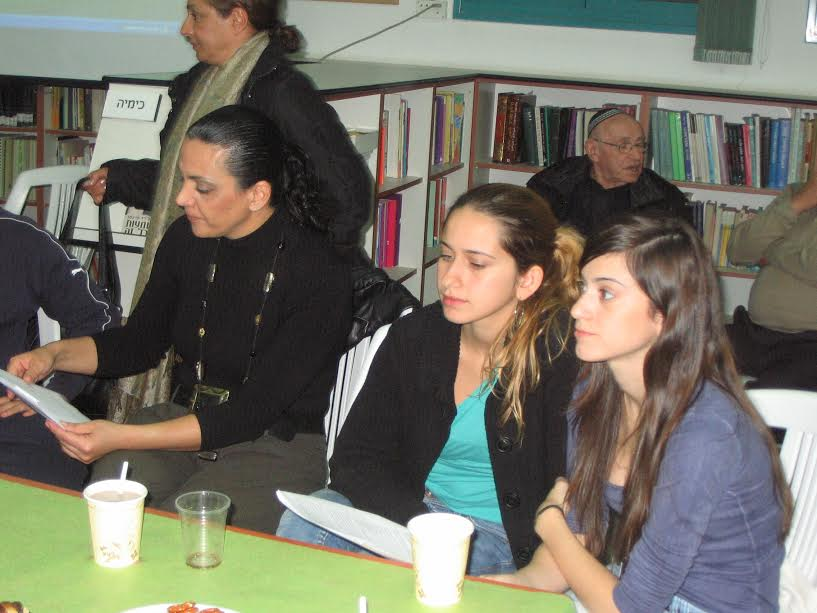 מבנה ההיבחנות
בכיתה יא' נבחנים בשתי בחינות על 3 יח"ל . אחת מהן ("יחיד וחברה") היא בחינה פנימית ושתי האחרות הן חיצוניות. 
בכיתה י"ב נבחנים בעל-פה על 2 יח"ל נוספות. גם זו בחינה פנימית.
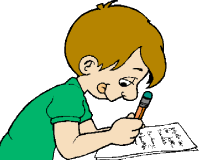 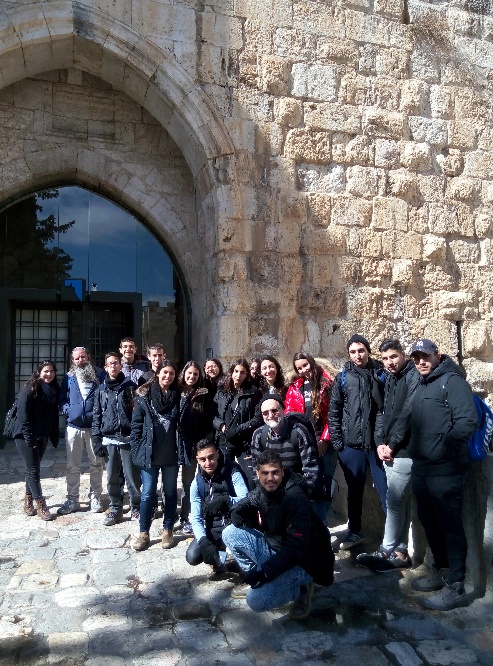 תלמידי המגמה בסיור בירושלים בכניסה ל"מגדל דוד"
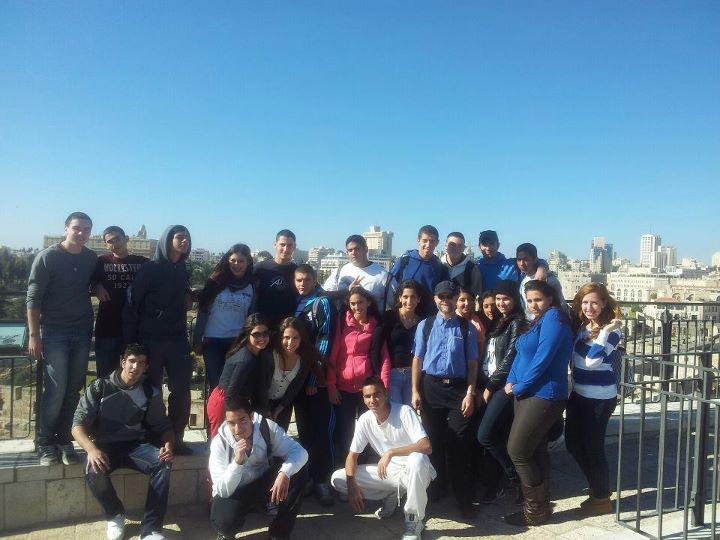 תשלומי מגמה כ100 ₪ בשנה לסיור.
דרישות סף:
ציון ממוצע  75 - 80, מוטיבציה ויכולת התמדה. במקרים מיוחדים, מרכז המגמה יתייעץ עם מחנכ/ת הכתה והיועצת.
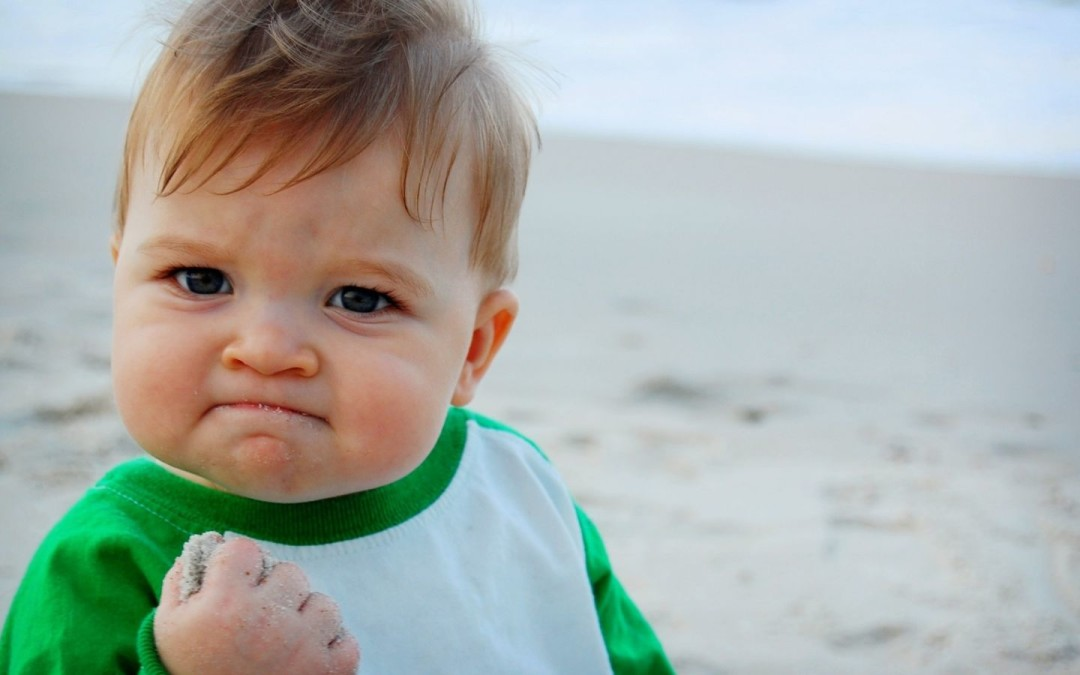 יש לך ראש פתוח
 ואתה רוצה להנות 
מהלימוד ולהצליח? 
בא 
למשפט
 עברי
 ותושב"ע!